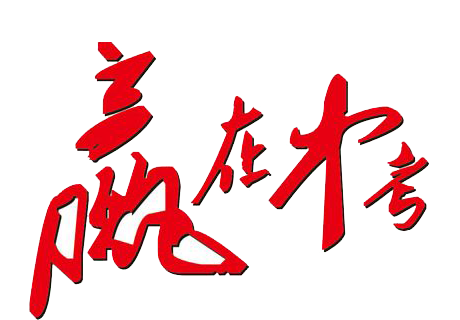 2020年中考物理
一轮复习讲练测
专题12 功和功率
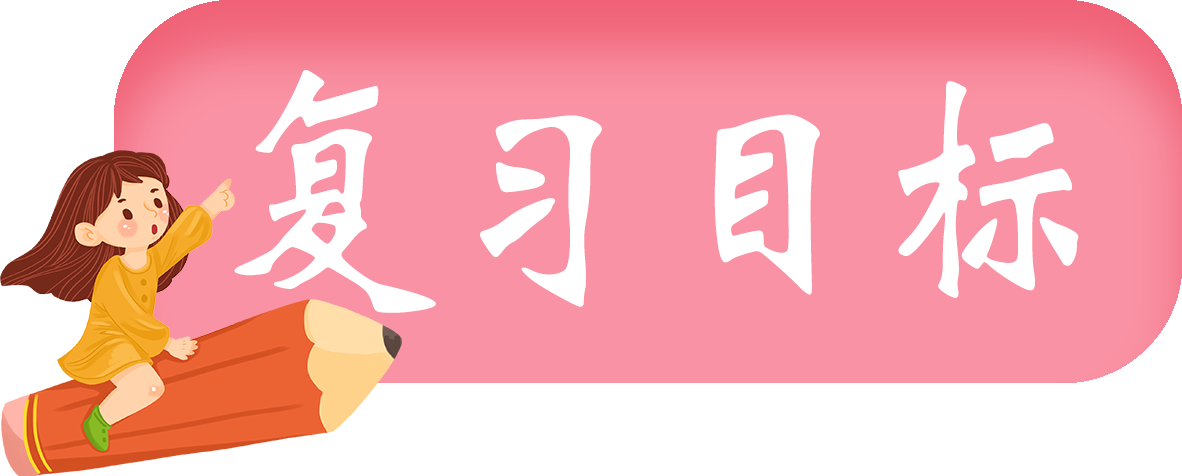 1
了解：功与功率的单位。
复习目标
掌握：功率的概念。
理解：功的概念；功与速度的关系。
会：进行功与功率计算。
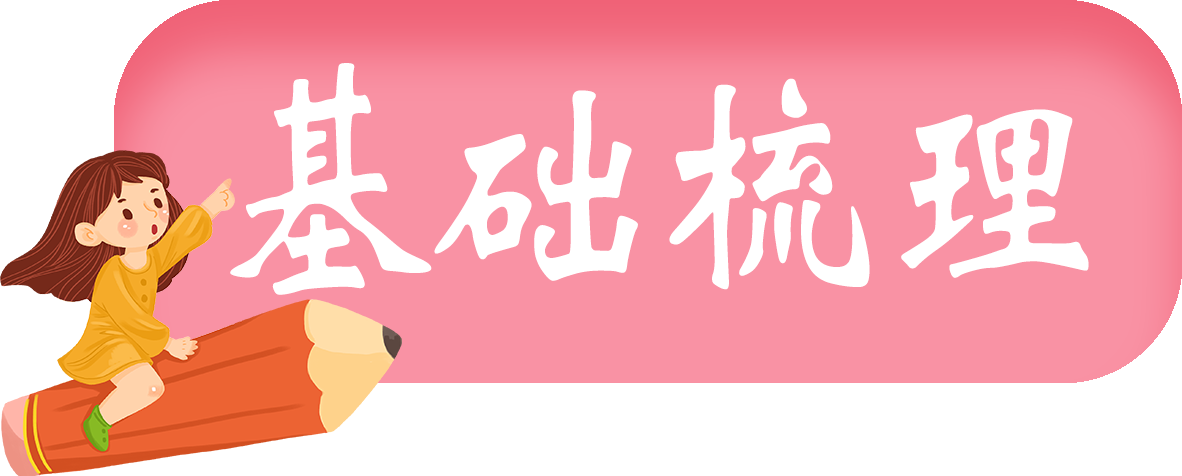 2
一、功
1.功的定义：一个力作用在物体上，使物体在 力的方向上通过一段 距离  ，这个力就对物体做了功。
2.功的两个必要条件：① 有力作用在物体上；② 物体在力的方向上通过了距离。
3.不做功的三种情况：有力无距离；有距离无力、力和距离垂直。
4.功的公式：功等于力跟物体在力的方向上通过的距离的乘积。公式：W=FS。
5.功的单位：国际单位制中，功的单位是焦耳，符号是J，1J= 1N·m 。
6.功的公式的应用：①分清哪个力对物体做功，计算时F就是这个力；②公式中S一定是在力的方向上通过的距离，强调对应；③功的单位“焦”（牛·米 = 焦），不是力和力臂的乘积（牛·米，力臂单位不能写成“焦”）。
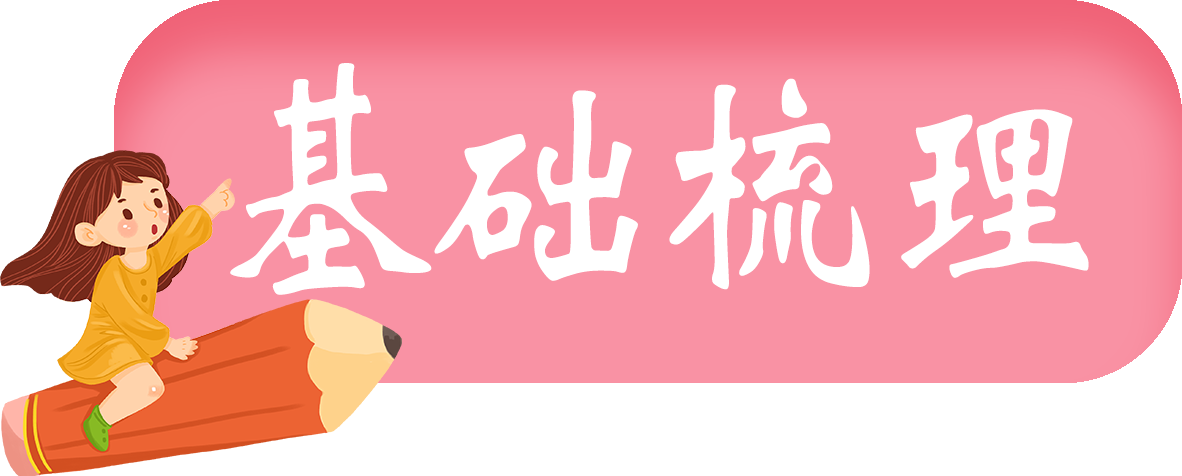 2
二、功率
1.定义：单位时间里完成的功；或说成：单位时间内力作做的功。
2.功率的物理意义：功率是表示力做功快慢的物理量；即单位时间内完成的功。
3.公式：                 。
4.单位：在国际单位制中，功率单位是瓦特，符号是 W 。常用单位还有千瓦（kW）、马力。
 换算关系：。
5.功率公式的解释：（1）物体在拉力F的作用下，以速度v沿拉力的方向做匀速直线运动，则拉力做功的功率等于力与物体速度的乘积，即P=FS。
（2）利用该公式时要注意：拉力F必须是恒力，且物体运动的速度应不变；v的单位必须用m/s，这样算出的功率单位才是W；速度v跟拉力F必须对应，即v必须是受到拉力的物体在拉力的方向上移动的速度。
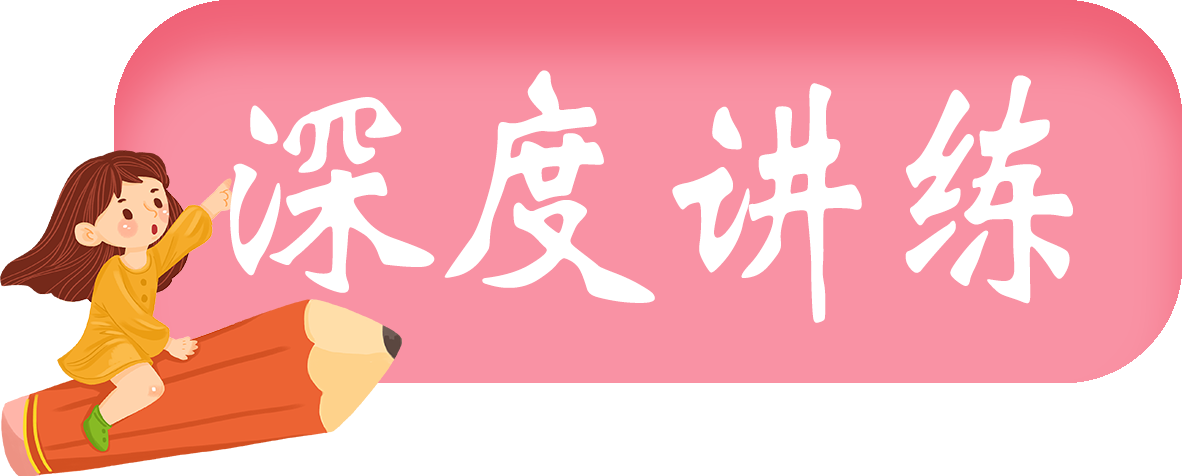 3
考点一：功及其计算
1.（2019·潍坊）一辆质量为1.5×103kg的汽车陷入一泥泞路段，司机师傅利用滑轮组和周围条件，组装成了如图所示的拖车装置。已知汽车通过泥泞路段需移动8m距离，汽车在泥泞路段受到的阻力为车重的0.1倍，滑轮组的机械效率为80%，g取10N/kg。在将车匀速拖离泥泞路段过程中，求：
（1）做的有用功；
（2）作用在绳子自由端的拉力。
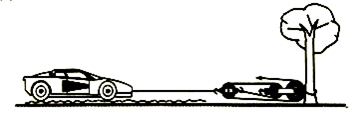 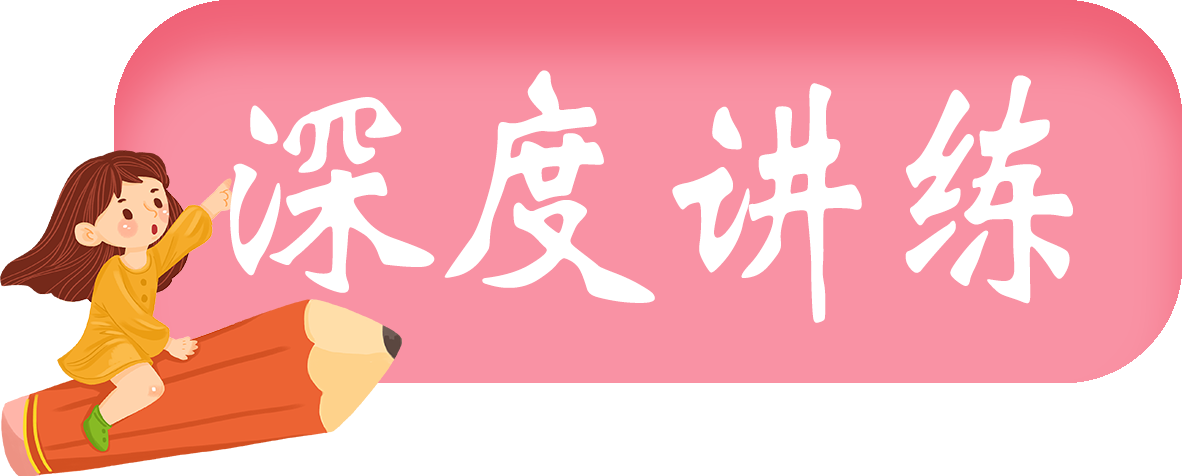 3
考点一：功及其计算
【点睛】（1）已知汽车在泥泞路段受到的阻力为车重的0.1倍，可求得阻力，因为匀速拖离，由二力平衡条件可得滑轮组对车的拉力；然后利用W=Fs可求得有用功；
（2）由图可知n=3，由此可得绳子移动的距离，已知滑轮组的机械效率为80%，利用             可求得总功，再利用W总=Fs可求得作用在绳子自由端的拉力。
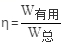 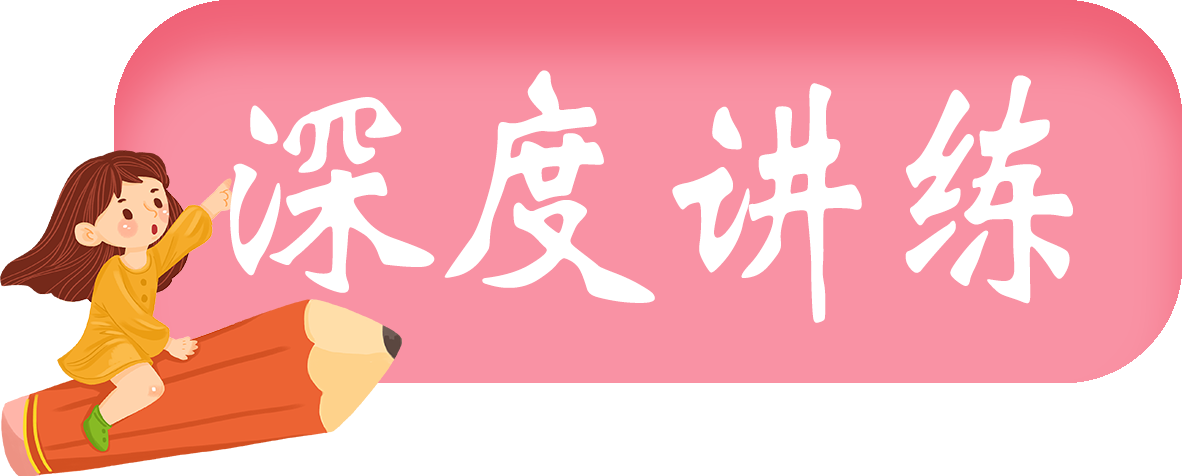 3
考点一：功及其计算
【解析】（1）汽车在泥泞路段受到的阻力：f=0.1mg=0.1×1.5×103kg×10N/kg=1.5×103N；
将车匀速拖离，由二力平衡条件可得，滑轮组对车的拉力：F拉=f=1.5×103N；
所做有用功：W有=F拉s车=1.5×103N×8m=1.2×104J，
（2）由图可知n=3，则绳子移动的距离：s绳=3s车=3×8m=24m，
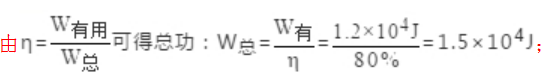 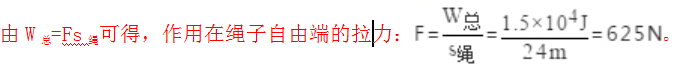 答：（1）做的有用功为1.2×104J；（2）作用在绳子自由端的拉力为625N。
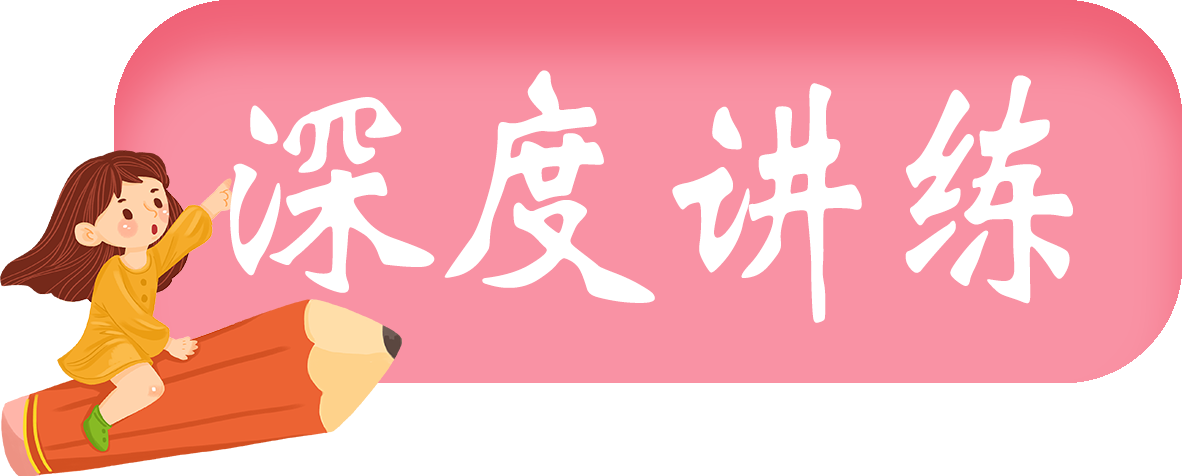 3
考点一：功及其计算
2.（2018•长沙）关于功的说法正确的是（  ）。
A．小明用力推发生故障的汽车而未推动时，推力对汽车做了功；
B．吊车吊着重物沿水平匀速运动一段距离时，吊车的拉力对重物做了功；
C．足球在水平地面上滚动一段距离时，重力对足球做了功；
D．举重运动员从地面将杠铃举起的过程中，举重运动员对杠铃做了功
D
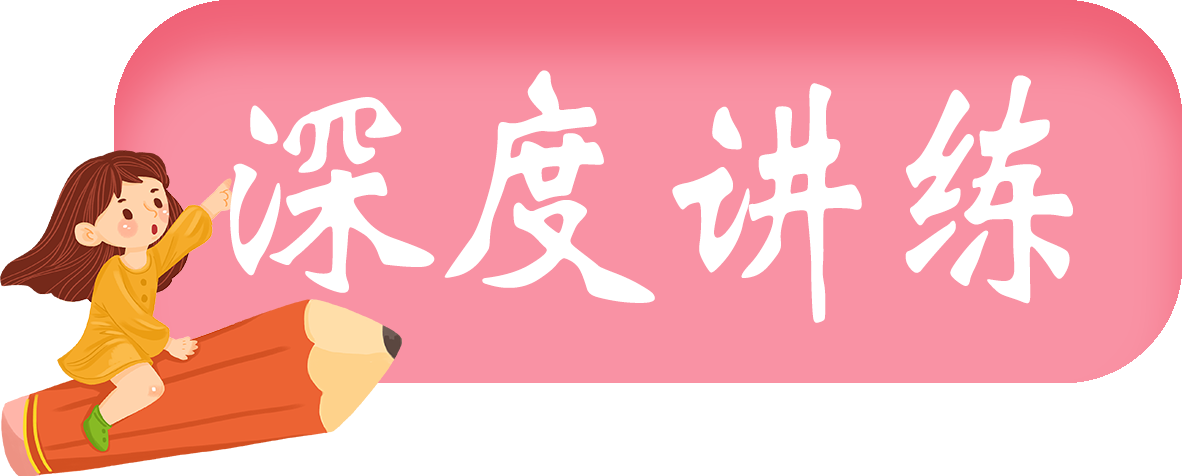 3
考点一：功及其计算
【点睛】用生活中的实例说明机械功和功率的含义。考查机械功和功率概念。
【解析】A．小明用力推发生故障的汽车而未推动时，推力对汽车做了功，错误，有力的作用，没有沿力的方向移动距离，没有做功；
B．吊车吊着重物沿水平匀速运动一段距离时，吊车的拉力对重物做了功，错误，有力的作用，没有沿力的方向移动距离，没有做功；
C．足球在水平地面上滚动一段距离时，重力对足球做了功，错误，错误，有力的作用，没有沿力的方向移动距离，没有做功；
D．举重运动员从地面将杠铃举起的过程中，举重运动员对杠铃做了功，正确。故选D。
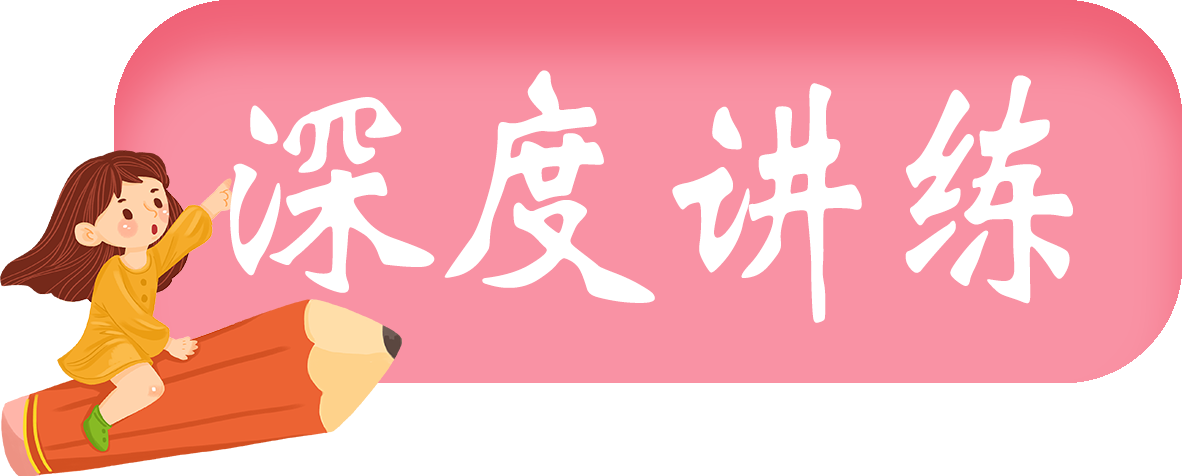 3
考点一：功及其计算
3.（2019·武汉市武昌区中考一模）用弹簧测力计两次水平拉同一木块，使它在同一水平木板上做匀速直线运动，图乙是它运动的路程随时间变化的图象，下列说法正确的是（　　）。
A. 图甲中木块受到的拉力为3.2N；      
B. 木块第一次和第二次速度之比为1：2；
C. 木块两次受到滑动摩擦力之比为1：1；
D. 相同时间内拉力两次对木块做功之比为1：1
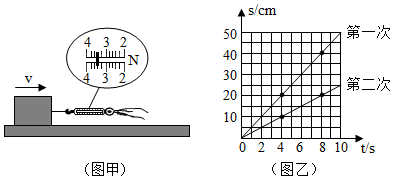 C
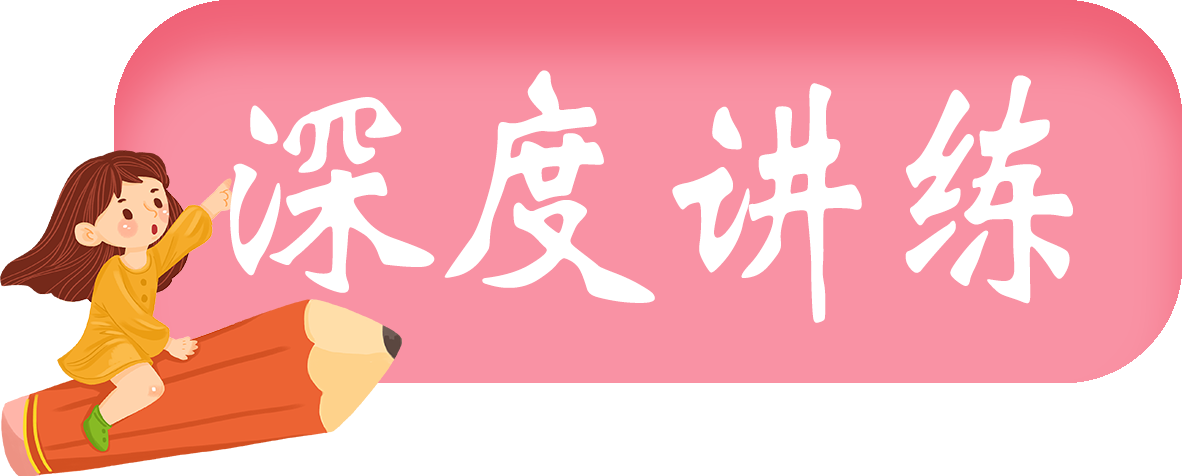 3
考点一：功及其计算
【点睛】（1）根据弹簧测力计的分度值读出弹簧测力计的示数；（2）根据图象分析得出速度之比；（3）影响摩擦力的因素：压力和受力面积；（4）根据W=Fs进行分析。本题考查了学生的识图能力，以及对二力平衡的条件、弹簧测力计的读数、影响摩擦力的因素、功的计算掌握情况，解题的关键是能从图中得出相关信息，锻炼了学生的观察思考能力。
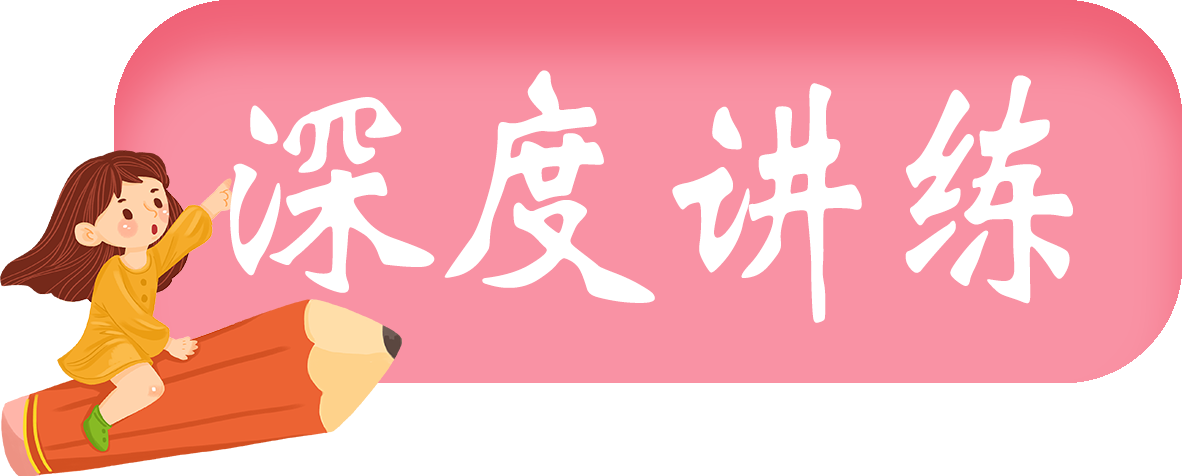 3
考点一：功及其计算
【解析】A、从图甲知，弹簧测力计的分度值为0.2N，弹簧测力计的示数为3.4N，即图甲中木块受到的拉力为3.4N，故A错误；
B、从图乙可知，木块两次都做匀速直线运动，第一次10s运动路程为50m，第二次10s运动路程为25m；因为时间一定，速度与路程成正比，即木块第一次和第二次速度之比为50m：25m=2：1，故B错误； 
C、两次接触面的粗糙程度相同、压力相同，摩擦力相同，即木块两次受到滑动摩擦力之比为1：1，故C正确； 
D、从图乙可知，木块两次都做匀速直线运动，而做匀速直线运动的物体受平衡力作用，所以两次木块受到的拉力和摩擦力相等，因为摩擦力相同，故拉力也相同；由B可知相同时间内的路程之比为s1：s2=2：1，根据W=Fs可得W1：W2=2：1，故D错误。故选C。
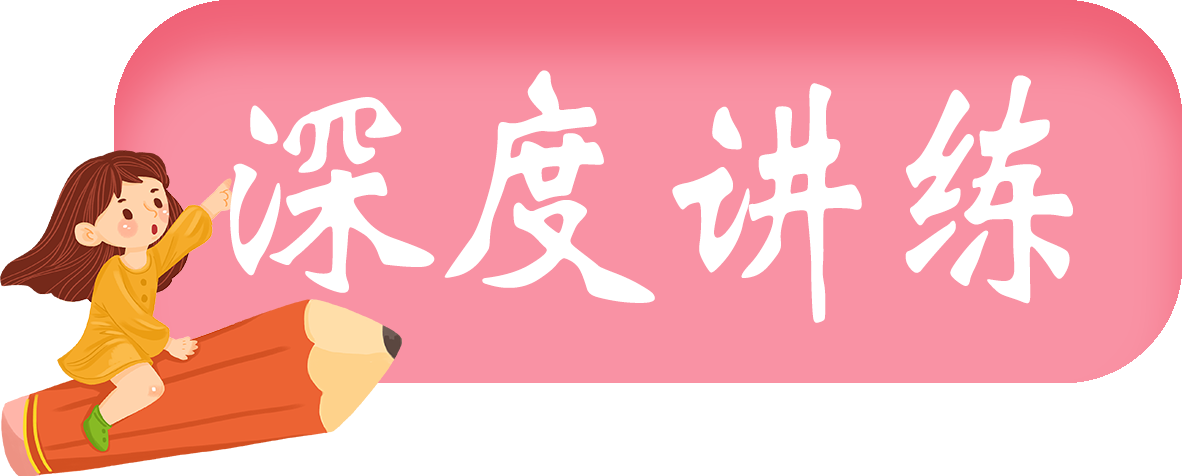 3
考点二：功率及其计算
1.（2018•淄博）如图所示，AC＞BC，在相同时间内把同一物体分别沿斜面AC、BC匀速推上顶端，推力分别为F1、F2，功率分别为P1、P2，在不考虑摩擦的情况下（　）。
A
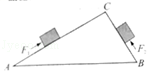 A．F1＜F2，P1=P2；B．F1＞F2，P1＞P2；C．F1=F2，P1=P2；D．F1＜F2，P1＜P2
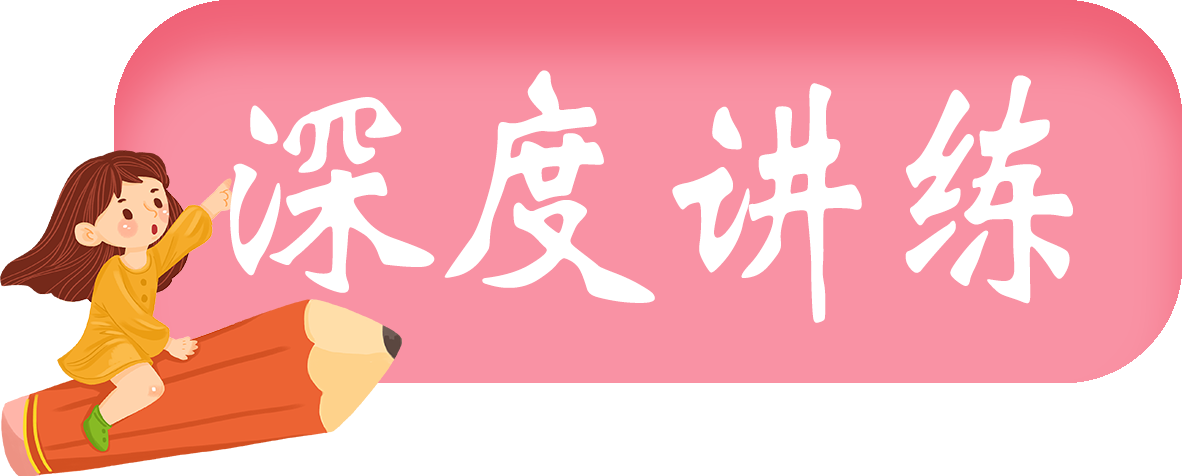 3
考点二：功率及其计算
【点睛】（1）斜面倾斜角度越大，越费力，斜面AC的倾斜角度小于斜面BC，所以斜面AC更省力；（2）不考虑摩擦的情况下，斜面光滑，使用光滑的斜面没有额外功；根据功率的计算公式P=        ，结合做功的多少和所用时间的多少分析所做的功的功率大小。本题考查斜面的省力情况，物体做功的大小以及做功功率的大小，关键是知道接触面光滑，摩擦力为0，使用任何机械都不省功。
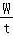 【解析】（1）不计摩擦，斜面AC倾斜角度小于BC，则AC＞BC，所以物体沿AB运动时拉力较小，即F1＜F2；
（2）不计摩擦，使用光滑的斜面没有额外功，拉力在两斜面上做功相同（等于克服物体重力所做的功），即W1=W2；拉力做功相同，所用时间相同，根据P=       ，可知，拉力做功的功率相同，即P1=P2。故选A。
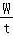 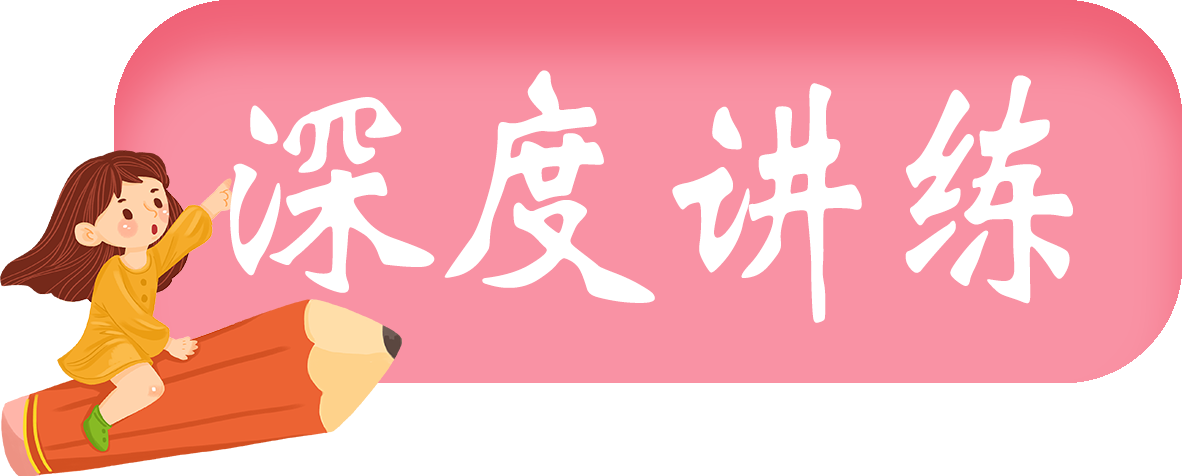 3
考点二：功率及其计算
2.（2018•枣庄）妈妈与小明进行爬山比赛，他们选择的起点、路径和终点都相同，全程设为匀速运动，妈妈的体重是小明的2倍，妈妈所用的时间是小明的3倍，若妈妈克服自身重力做功为W1、功率为P1，小明克服自身重力做功为W2、功率为P2，则下列关系正确的是（　　）。
A．W1：W2=2：1     P1：P2=6：1	；B．W1：W2=2：3     P1：P2=2：1
C．W1：W2=2：1     P1：P2=3：2	；D．W1：W2=2：1     P1：P2=2：3
D
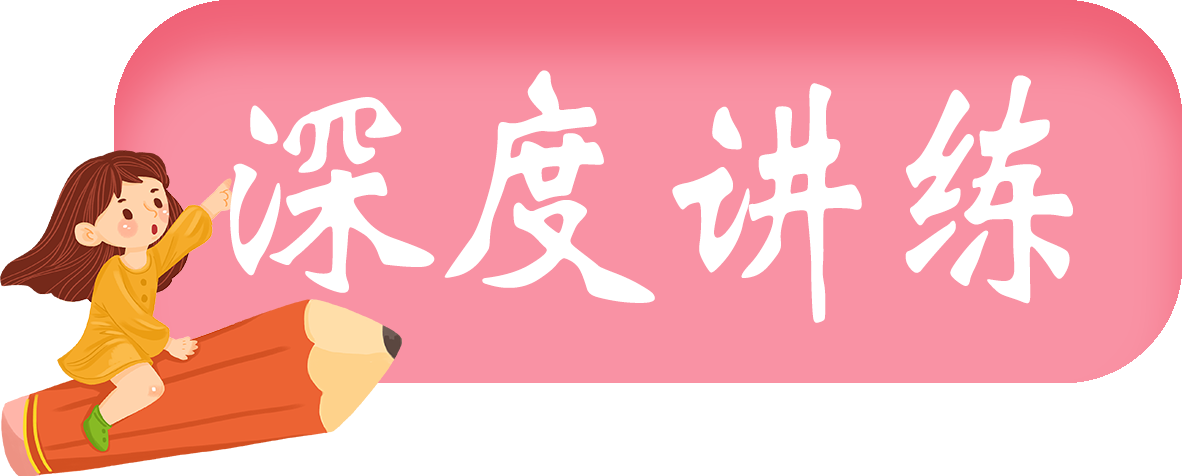 3
考点二：功率及其计算
【点睛】（1）爬山比赛过程中，两人爬山的高度相同，根据W=Gh求出做功之比；（2）根据P=     求出功率之比。此题主要考查的是学生对功和功率计算公式的理解和掌握，代入数值时不要颠倒是解决此题的关键，属于基础性题目，难度不大。
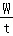 【解析】由题可知，妈妈与小明爬山的高度相同，妈妈的体重是小明的2倍，妈妈所用的时间是小明的3倍，由W=Gh可得，
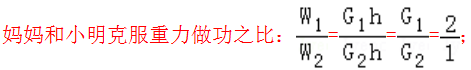 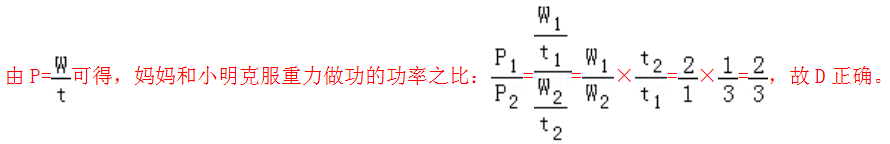 故选D。
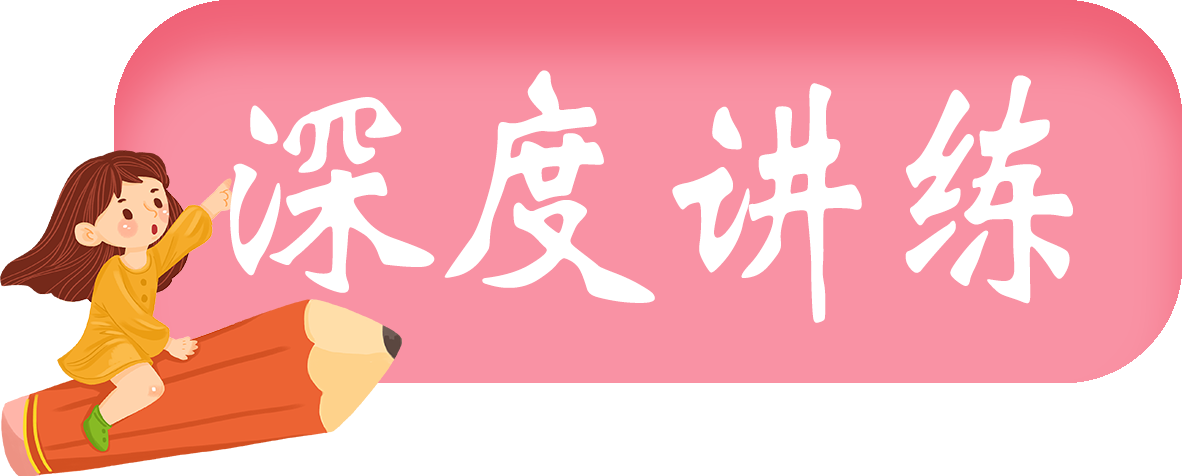 3
考点二：功率及其计算
3.（2018·德州）两次水平拉动同一物体在同一水平面上做匀速直线运动，两次物体运动的路程(s)一时间(t)图象如图所示，根据图象，下列判断正确的是（        ）。
C
A.两次物体运动的速度：v1< v 2               
B.两次物体所受的拉力：F1>F2
C.0-6s两次拉力对物体所做的功：W1>W2  
 D.0-6s两次拉力对物体做功的功率：P1<P2
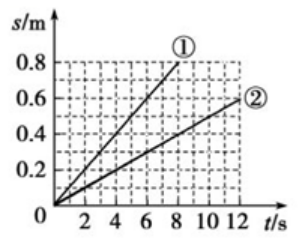 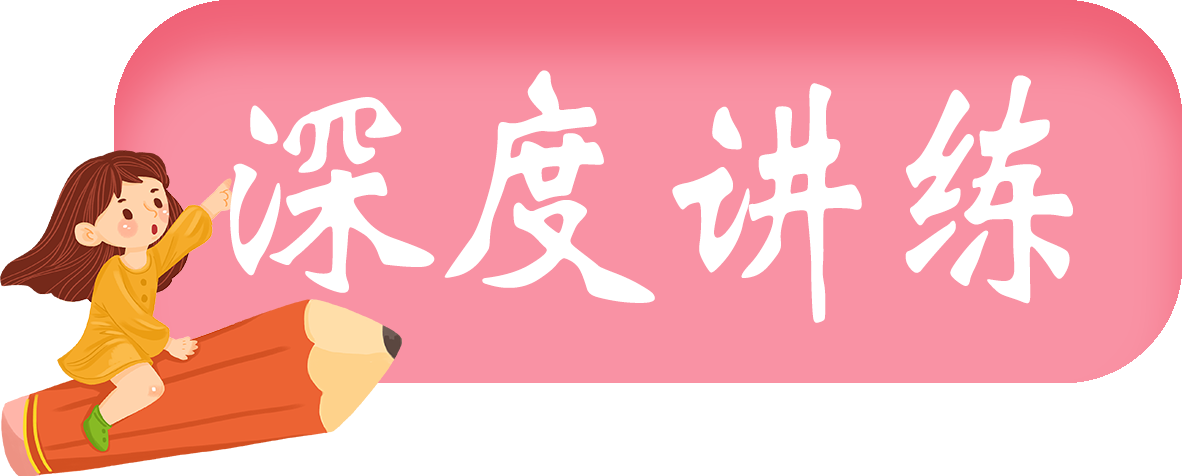 3
考点二：功率及其计算
【点睛】结合运动图像，找出所要利用的信息，利用公式即可计算。
【解析】A．由图像可知，在相同时间内，物体第一次通过的路程大于第二次通过的路程，所以v1＞v2，故A错误。
B．同一物体重力相等，对水平面的压力相等，在同一水平面接触面的粗糙程度相同，因此两次拉动物体时，物体受到的摩擦力相等。由于物体做匀速直线运动，所受到的拉力和摩擦力是一对平衡力，大小相等，所以两次物体所受的拉力：F1=F2，故B错误。
C．由图像可知，0-6s物体第一次通过的路程大于第二次通过的路程，又因为F1=F2，根据W=Fs可得，0-6s两次拉力对物体所做的功：W1>W2，故C正确。
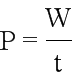 D．0-6s两次拉力对物体所做的功：W1>W2，时间相同，由          可得，0-6s两次拉力对物体做功的功率：P1＞P2，故D错误。答案为C。
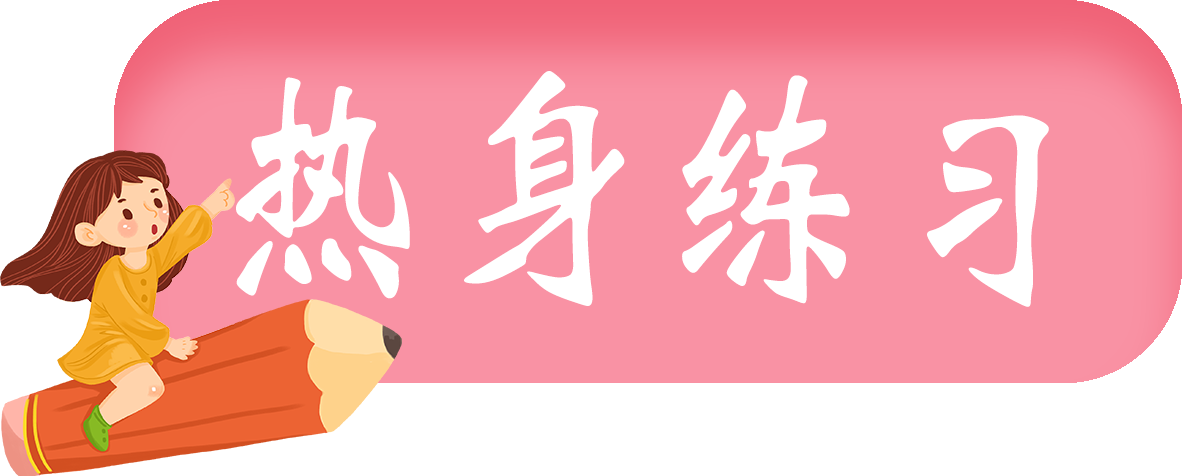 4
考点一：功及其计算
1.(2019·海南)用大小相同的力F，作用在质量不同的物体上，使它们分别在同一水平面上沿力的方向移动相同的距离s（如图所示），F所做的功分别为W1和W2，则（   ）。
B
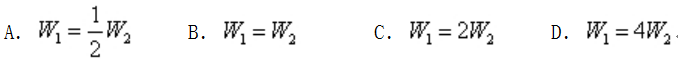 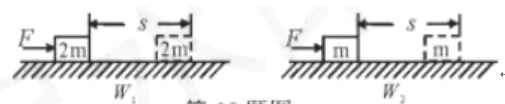 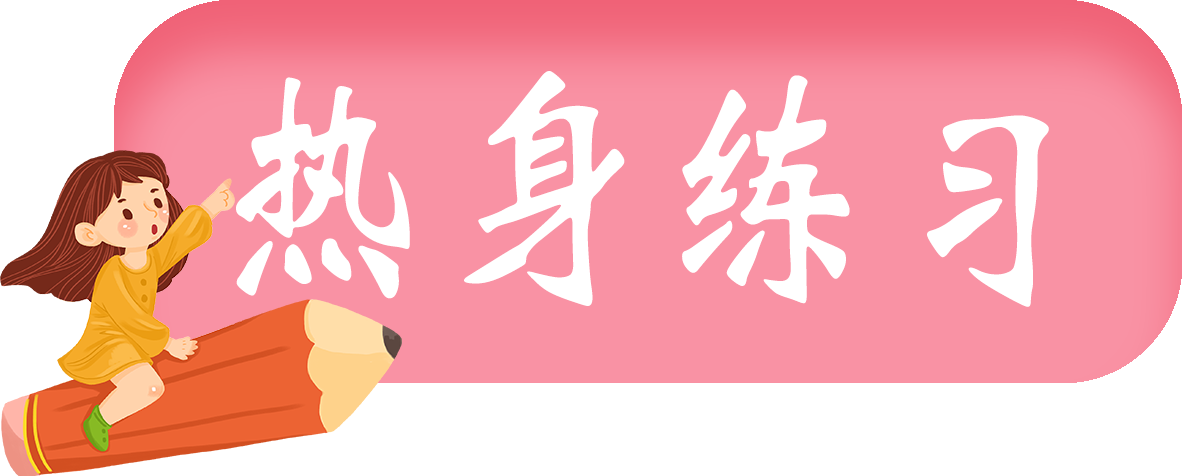 4
考点一：功及其计算
2.（2019·邵阳）一物体在水平拉力F的作用下，沿力的方向以0.2m/s的速度匀速运动了4s，拉力F大小为5N，4s内拉力F做的功为（  ）。
A．1J     B．3J    C．2J    D．4J
D
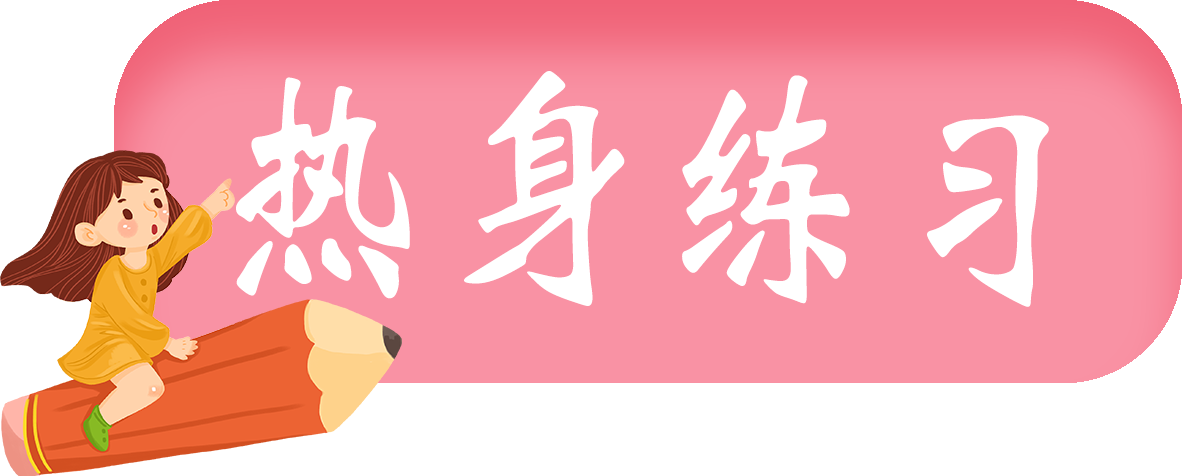 4
考点一：功及其计算
3.（2019·武威）“节能减排，低碳生活”旨在倡导节约能源和减少二氧化碳排放。李明同学坚持骑自行车上下学，他的质量为50kg，所骑自行车质量为15kg。（g=10N/kg）求：
（1）若他在平直公路上5min内匀速行驶了1500m，则这段时间他骑行的速度是多大？
（2）若他骑行时的牵引力恒为60N，则他骑行这5min内克服阻力做了多少功？
（3）若他骑行时自行车两轮与地面总的接触面积为25cm2，则他骑行时自行车对地面的压强为多少？
答：（1）这段时间他骑行的速度是5m/s；（2）若他骑行时的牵引力恒为60N，则他骑行这5min内克服阻力做了9×104J功；（3）若他骑行时自行车两轮与地面总的接触面积为25cm2，则他骑行时自行车对地面的压强为2.6×105Pa。
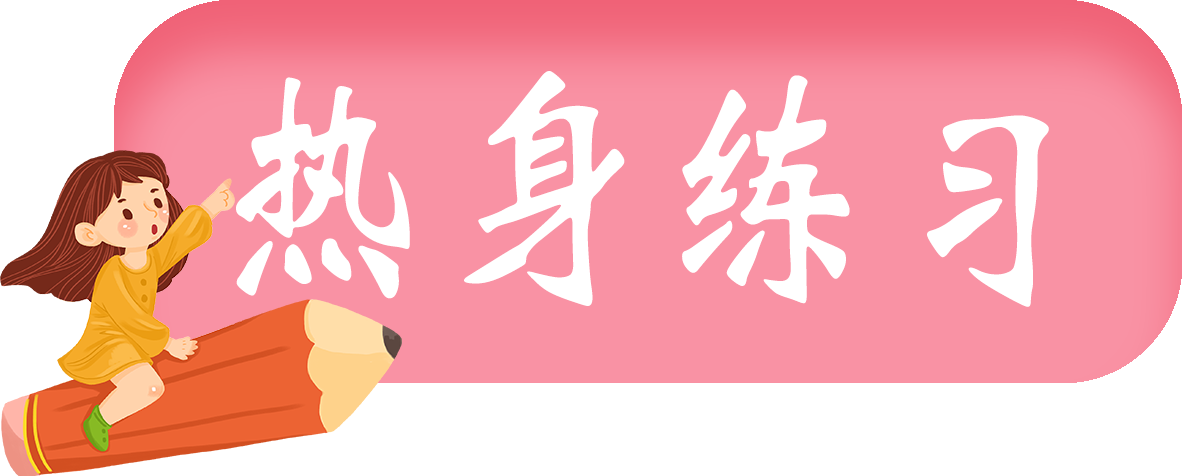 4
考点一：功及其计算
4.(2017•岳阳)如图，小明沿水平地面推箱子，但箱子没有移动，此过程（   ）。
A．小明对箱子没有做功；
B．重力对箱子做了功；
C．小明对箱子的推力大于地面对箱子的阻力；
D. 箱子所受的重力与箱子对地面的压力是一对平衡力
A
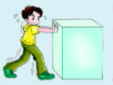 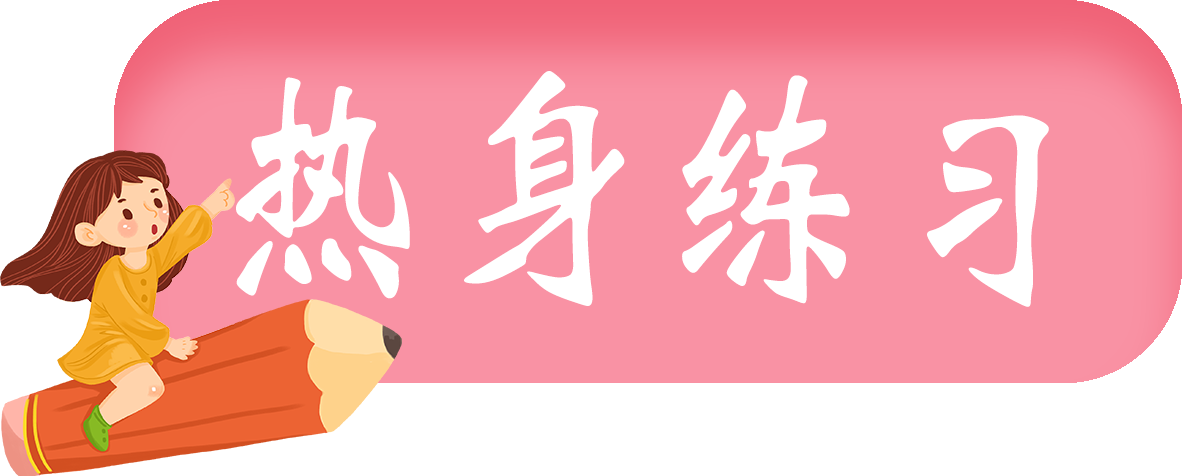 4
考点一：功率及其计算
1.（2019·贵港市覃塘区中考一模）如图所示，小球甲在O点从静止开始下落，先后经过A、B两点。已知OA＝AB．小球乙在P点从静止开始下落，先后经过C、D两点，已知小球乙经过PC段所用的时间与经过CD段所用的时间相等。则下列说法正确的是（　　）。
A．小球甲在下落过程中速度越来越大是由于有重力作用；
B．小球甲通过OA段重力做功快，通过AB段重力做功慢；
C．小球乙在下落过程中动能变大，势能变小；
D．小球乙通过PC段重力做功慢，通过CD段重力做功快
ACD
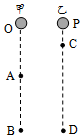 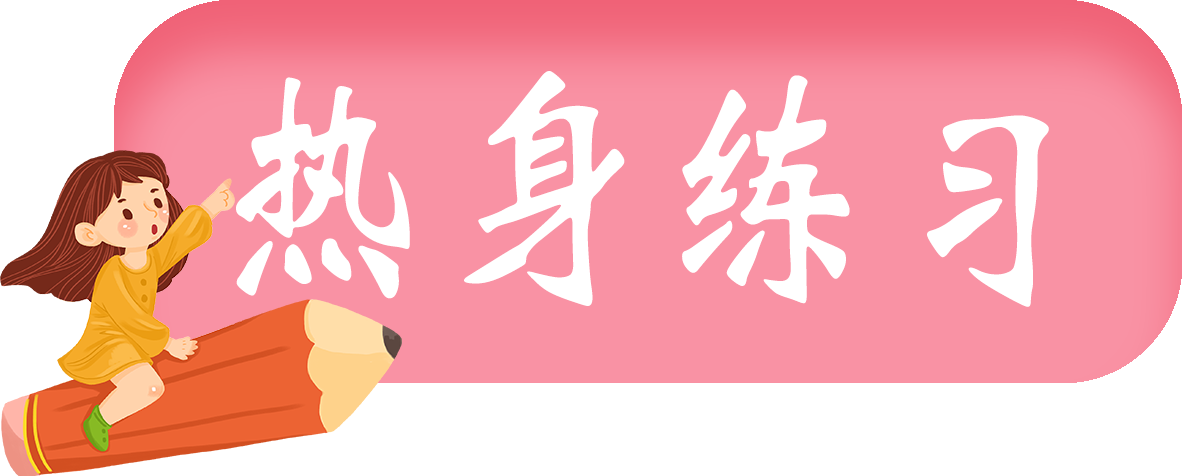 4
考点一：功率及其计算
2．(2018·连云港)如图所示，一物块从光滑斜面上A点由静止滑下，B为斜面AC的中点，设物块在AB段重力做功为W1，重力的功率为P1；在BC段重力做功为W2，重力的功率为P2，则下列关系正确的是（　　）。
C
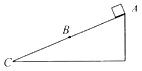 A．W1＞W2，P1＞P2	B．W1=W2，P1=P2C．W1=W2，P1＜P2	D．W1＜W2，P1＜P2
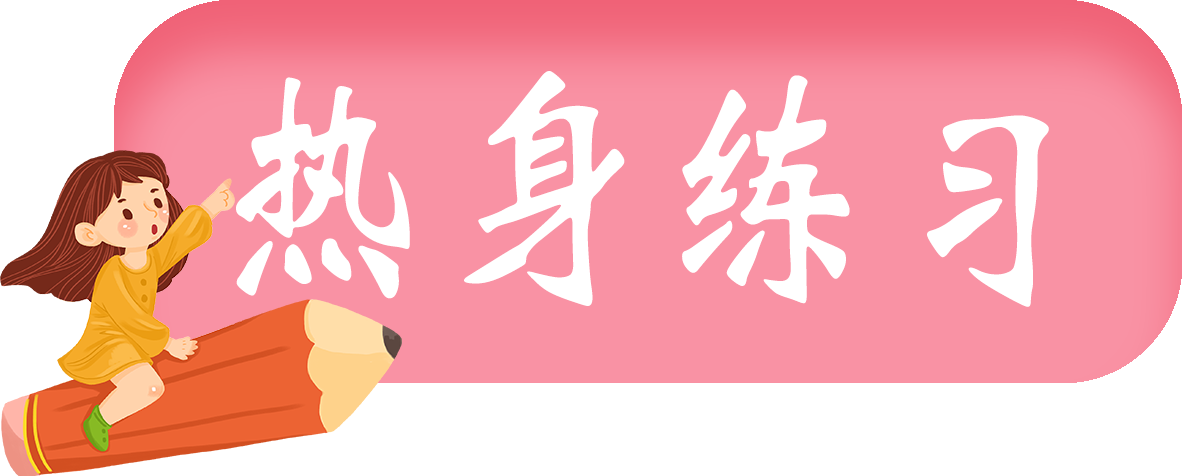 4
考点一：功率及其计算
3.（2018·临沂）新能源汽车因节能、环保等优点深受广大家庭的喜爱。小明爸爸驾驶电动汽车在平直公路上匀速行驶12km，用时10min。已知该车的总质量为1.6×103kg，行驶中阻力为车重的0.05倍，此过程中该车牵引力做功　        J，功率为　    　kW。（g=10N/kg）
故答案为：9.6×106；16。
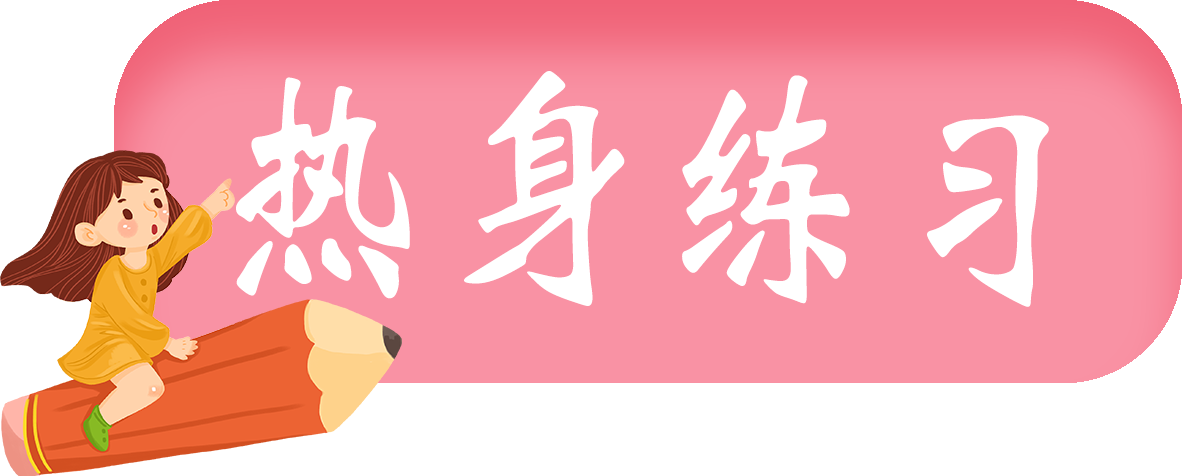 4
考点一：功率及其计算
4．（2019·保定市莲池区中考一模）继“共享单车”之后又推出了“共享汽车”。如图所示，“共享汽车”是纯电动汽车，充满电时可行驶约170公里。请回答下列问题：（1）电动汽车的使用减少了化石燃料的消耗，同时，电动汽车与传统燃油汽车相比，还具有的主要优点是　   　。
（2）若一辆电动汽车以72km/h的速度在水平路面上沿直线匀速行驶了10min，已知该轿车的质量为1200kg，行驶时所受阻力为车重的0.2倍（g取10N/kg），则牵引力为　   　N，此时汽车的功率为　   　kW。
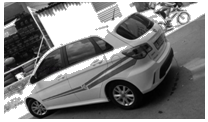 故答案为：（1）环保；效率高；噪音小；
（2）2400；48。